Hard disk
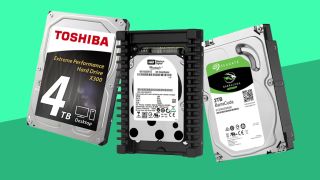 Hard disk – HDD (Hard Disc Drive) predstavlja komponentu u računaru, koja je (osim procesora) u posljednjih dvadesetak godina najviše napredovala, kako u smislu tehnologije izrade, tako i u pogledu kapaciteta, performansi i pouzdanosti.
Prvi komercijalno dostupan hard disk, napravio je IBM 1956. god. 
Disk je imao kapacitet od 5MB i sastojao se od 50 ploča prečnika 24 inča. Gustina zapisa podataka bila je oko 2000 bita po kvadratnom inču, a brzina prenosa podataka tada impresivnih 8800B/s.
Prvi hard diskovi su bili glomazni i teški za proizvodnju. 
Imali su glave za čitanje i upis koje su bile u fizičkom kontaktu sa površinom diska, da bi elektronski sklop mogao bolje da očita magnetno polje sa površine diska. 
Zbog ovoga, glave su se brzo trošile i uz to grebale površinu diska, što je ugrožavalo sigurnost podataka na disku.
Do nastanka modernih hard diskova dovelo je otkriće IBM-ovih inženjera, 50-tih godina prošlog vijeka, koje je omogućilo da glave lebde iznad površine diska i pristupaju podacima dok oni prolaze ispod njih.
Glave služe za upis i čitanje podataka sa hard diska. One u stvari predstavljaju vezu između magnetskog medijuma disketa i elektronskih djelova diska.
Glave predstavljaju kritičnu komponentu u određivanju performansi diska i jedna su od najskupljih komponenata u disku. 
Glave rade kao konvertori energije, tj. transformišu električne signale u magnetne i obrnuto. Svaki bit informacije se upisuje na površinu diska koristeći specijalne metode kodiranja koje binarne vrijednosti 0 ili 1 prevode u magnetni fluks.
Tehnologija za izradu glava za hard disk je tzv. MR tehnologija. 
MR glave koriste princip magnetorezistivnosti, tj. mijenjaju svoju otpornost kada se podvrgnu različitim magnetnim poljima. 
Upotrebom MR glava omogućena je mnogo veća gustina zapisa jer su veoma osjetljive, što znači da se biti podataka mogu postaviti bliže jedan drugom (povećava se gustina, a time i kapacitet diska).
Kontrolerska logika
Sa donje strane hard diska nalazi se štampana ploča na koju je smještena integrisana inteligentna kontrolerska logika. Njena uloga je da kontroliše rad svih komponenata diska, kao i da komunicira sa ostatkom računara. 
Štampana ploča kontrolera na disku sadrži mikroprocesor, internu memoriju i ostale komponente koje kontrolišu rad diska. Ona predstavlja pravi računar u malom. Kako diskovi postaju napredniji i brži, sve više funkcija se dodaje kontrolerskoj logici.
Osnovne funkcije mikroprocesora hard diska su: 

– kontrola rada spindle motora 
– kontrola rada aktuatora 
– upravljanje vremenskim signalima za operacije čitanja i upisa 
– keširanje podataka koji se čitaju sa ili upisuju na hard disk 
– implementacija power management funkcije
Memorija na štampanoj ploči hard diska je nepermanentnog tipa i koristi se kao keš memorija. Ona služi da uskladi razliku u brzini koja postoji između interfejsa prema matičnoj ploči i rada mehaničkih djelova diska koji su relativno spori.
Upotrebom keš memorije značajno se poboljšavaju performanse i smanjuje broj pristupa disku. Podaci sa diska se neprestano prebacuju u keš, bez obzira da li je magistrala na matičnoj ploči slobodna ili ne. 
Sa druge strane, računar može da šalje podatke na disk ako on nije spreman za upis novih podataka. 
Ovi podaci se privremeno smještaju u keš, a na disk će biti upisani kada on bude slobodan za upis.
Organizacija podataka
Svaka ploča hard diska ima dvije korisne površine (gornju i donju) na kojima se čuvaju podaci. Za svaku korisnu površinu postoji po jedna glava koja omogućava upis ili čitanje podataka sa nje (na primjer, 3 ploče imaju 6 glava).
Iznad površina ploča, glave opisuju koncentrične kružnice koje se nazivaju trakama (tracks). Skupovi kružnica istih prečnika na svim površinama nazivaju se cilindrima (cylinders).
U cilju lakšeg i bržeg pristupa, svaka traka je ugaono podijeljena na sektore (sectors) koji sadrže po 512 bajtova. 
Sektor predstavlja najmanji blok podataka kome može da se pristupi, tj. koji može da se adresira.
U ovoj organizaciji, broj sektora je isti po svim trakama, a one se međusobno razlikuju po dužini. To ukazuje na činjenicu da prostor na disku nije optimalno iskorišćen.
ZBR tehnologija
ZBR – Zoned Bit Recording je tehnologija koja obezbjeđuje ravnomjerniju gustinu zapisa na disku i optimalno korišćenje cilindara bližih spoljašnjem obimu diska.
Ova tehnologija izjednačava površine svih sektora na disku, što znači da je njihov broj veći na spoljnim, a manji na unutrašnjim trakama diska.
Kao posljedica javlja se neravnomjerna brzina transfera podataka sa različitih djelova diska – podaci se brže prenose sa spoljnih nego sa unutrašnjih cilindara.
Cylinder skew tehnologija
Cylinder skew tehnologija je još jedno odstupanje od jednostavne organizacije sektora koje je uvedeno u cilju povećanja brzine čitanja i upisa. 
Ova tehnologija rješava sljedeći problem: 
Kada disk pri sekvencijalnom čitanju sadržaja pročita sve sektore jednog cilindra, glave se pomjeraju na sljedeći cilindar.
Pošto je glavi potrebno konačno vrijeme za pomjeraj, ona bi se našla u sredini sektora koji treba da pročita, ili čak iza njega. Ovo dovodi do toga da ploče hard diska treba da obiđu cio krug kako bi se glave ponovo postavile iznad traženog sektora, čime se gubi mnogo vremena. 
Rješenje se ogleda u tome što se disk realizuje tako da je prvi sektor narednog cilindra pomjeren za nekoliko mjesta u odnosu na posljednji sektor u prethodnom cilindru.
Performanse hard diska
Performanse diska su jedan od faktora koji najviše utiču na ukupne performanse PC sistema. 
U pogledu protoka podataka, hard disk predstavlja jedno od uskih grla, tako da se povećanje njegove brzine uvijek primjećuje u svakodnevnom radu (brže učitavanje OS i korisničkih programa).
Brzina hard diska, osim od primijenjenog fajl sistema, zavisi od više parametara: 

– vremena pristupa podacima na ploči diska 
– interne i eksterne brzine prenosa podataka 
– brzine rotacije ploča 
– primijenjenog interfejsa 
– gustine zapisa podataka 
– dimenzija ploča
Gustina zapisa podataka
Gustina zapisa podataka po ploči hard diska direktno utiče na njegov kapacitet. 
Gustina zapisa se iz godine u godinu drastično povećava, tako da prevazilazi sva ranija optimistična predviđanja. U odnosu na prve IBM diskove, postignuta su poboljšanja reda veličine desetina miliona puta.
Od početnih 10MB u 1981. godini, u januaru 2008. godine kapacitet komercijalno dostupnih hard diskova personalnih računara kretao se od 120GB do 1TB, dok je već u julu 2008. godine najveći ostvaren kapacitet bio je od 1.5TB.
Danas najveći kapaciteti su: 
– Za 2017 – 12TB 
– Za 2018 – 15TB 
– Za 2019 – 16TB, 18TB 
– Za 2020 – planirano je 20+TB